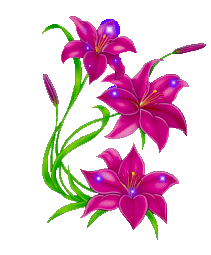 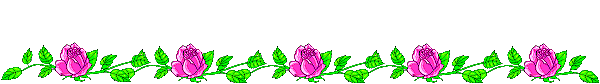 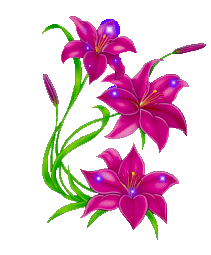 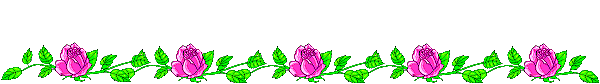 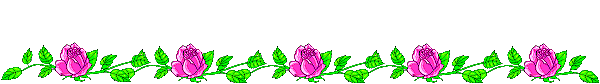 Mở rộng vốn từ:
Nhân hậu – Đoàn kết
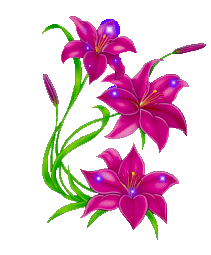 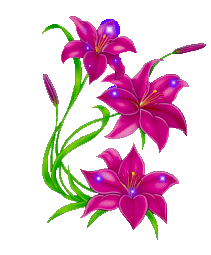 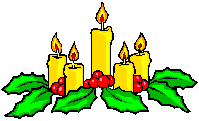 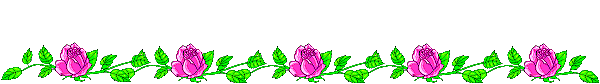 Thứ tư ngày 21 tháng 9 năm 2022
Luyện từ và câu
KIỂM TRA BÀI CŨ
- Đặt câu với từ : hiền lành.
Thứ tư ngày 21 tháng 9 năm 2022
Luyện từ và câu
Mở rông vốn từ:
 Nhân hậu - Đoàn kết.
1. Tìm các từ.
a) Chứa tiếng hiền .
M : dịu hiền, hiền lành.
- Hiền đức,  hiền hậu,  hiền hoà,  hiền lành,  hiền từ, …
b) Chứa tiếng ác .
M : hung ác, ác nghiệt
- ác ôn,  ác hại, ác khẩu,  ác cảm,  ác quỷ,  tàn ác,  …
2. Xếp các từ sau vào ô thích hợp trong bảng :
Nhân ái, tàn ác, bất hòa, lục đục, hiền hậu, chia rẽ, cưu mang, che chở, phúc hậu, hung ác, độc ác, đôn hậu, đùm bọc, trung hậu, nhân từ, tàn bạo.
Từ cùng nghĩa với nhân hậu:
Nhân ái, hiền hậu, phúc hậu, đôn hậu, trung hậu, nhân từ
Từ trái nghĩa với nhân hậu:
tàn ác, hung ác, độc ác, tàn bạo.
Từ cùng nghĩa với đoàn kết:
đùm bọc,
Từ trái nghĩa với đoàn kết:
bất hòa, lục đục, chia rẽ.
3. Em chọn từ ngữ nào trong ngoặc đơn (đất,  cọp, bụt,  chị em gái) điền vào ô trống để hoàn chỉnh các thành ngữ dưới đây?
Hiền như 
b. Lành như 
c. Dữ như 
d. Thương nhau như
bụt.
….
đất.
….
cọp.
….
chị em gái.
….
4. Em hiểu nghĩa của các thành ngữ ,  tục ngữ dưới đây như thế nào?
	a. Môi hở răng lạnh.
	b. Máu chảy ruột mềm.
	c. Nhường cơm sẻ áo.
	d. Lá lành đùm lá rách.
a. Môi hở răng lạnh.
Nghĩa đen:
Môi và răng là 2  bộ phận trong miệng người.Môi che chở bao bọc bên ngoài răng.
Nghĩa bóng:
Những người ruột thịt, xóm giềng phải che chở, đùm bọc nhau . Một người yếu kém hoặc bị hại thì những người khác cũng bị ảnh hưởng xấu theo .
b. Máu chảy ruột mềm.
Nghĩa đen:
Máu chảy thì đau tận trong ruột gan.
Nghĩa bóng:
Người thân gặp nạn, mọi người khác đều đau đớn.
c. Nhường cơm sẻ áo.
Nghĩa đen:
Nhường cơm, áo cho nhau  .
Nghĩa bóng:
Giúp đỡ, san sẻ cho nhau lúc khó khăn, hoạn nạn.
d. Lá lành đùm lá rách.
Nghĩa đen:
Lấy lá lành bọc lá rách cho khỏi hở .
Nghĩa bóng:
Người khoẻ mạnh cưu mang giúp đỡ người yếu. Người may mắn giúp đỡ người bất hạnh . Người giàu giúp người nghèo .